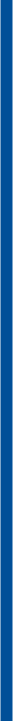 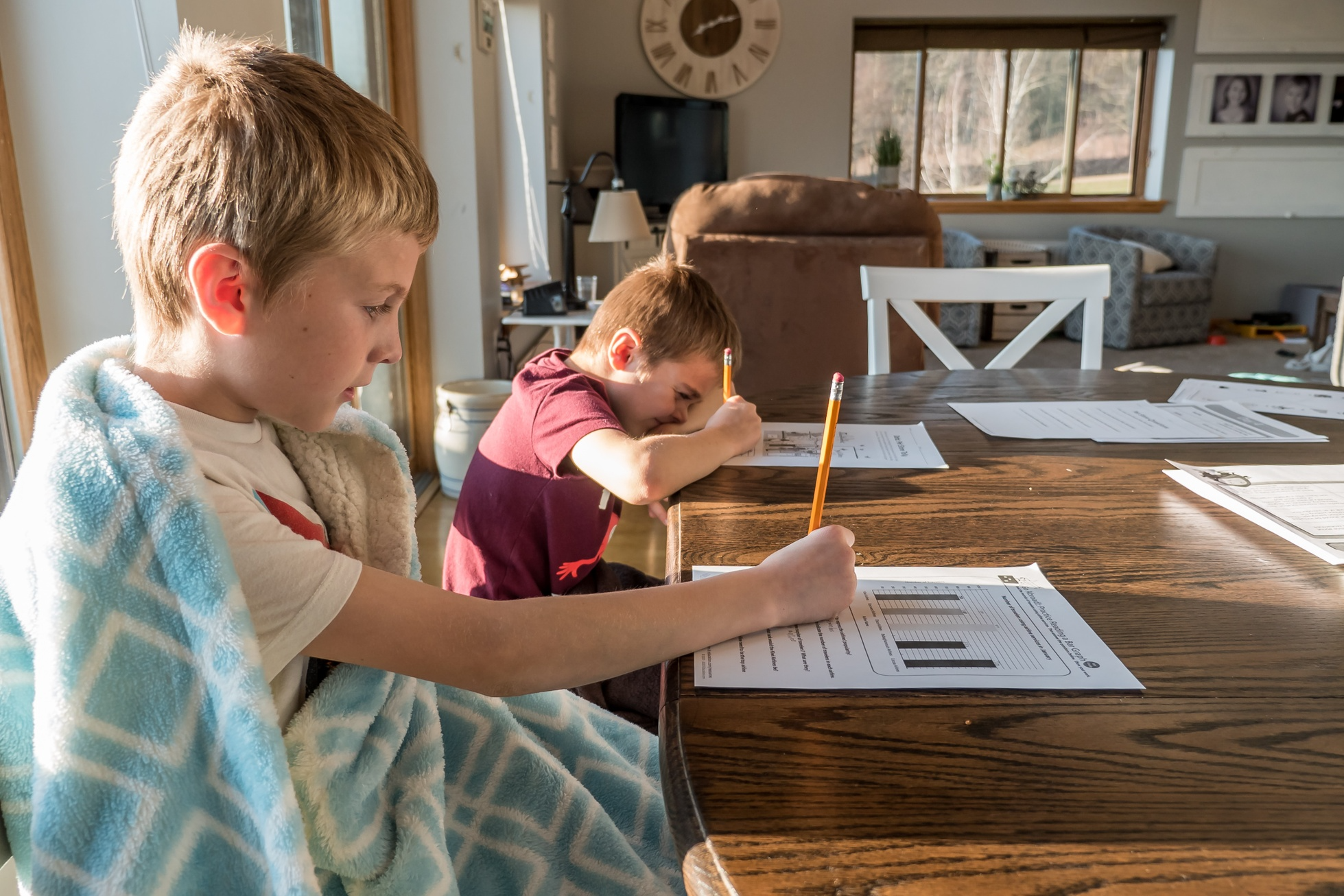 Navigating Executive Functioning Challenges
Explore strategies and techniques for navigating the complexities of executive functioning skills, including focus, working memory and flexible thinking.
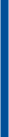 Focus Challenges
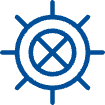 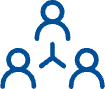 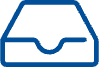 DIFFICULTY STAYING ON TASK
PROCRASTINATION
DISTRACTIONS DURING HOMEWORK
Struggling to maintain focus and attention on a single task for an extended period of time, often jumping between multiple activities.
Delaying or postponing important tasks, leading to increased stress and reduced productivity.
Frequent interruptions from social media, messages, notifications, or other external factors that disrupt concentration while studying or completing assignments.
DEVELOPING STRATEGIES TO OVERCOME THESE COMMON FOCUS CHALLENGES CAN HELP IMPROVE PRODUCTIVITY, ACADEMIC PERFORMANCE, AND OVERALL WELL-BEING.
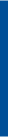 Working Memory Struggles
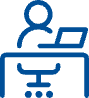 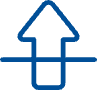 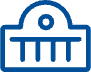 FORGETTING MULTI-STEP DIRECTIONS
LOSING TRACK OF SCHOOL ASSIGNMENTS
DIFFICULTY RECALLING WHAT THEY READ
Difficulty remembering and executing a series of instructions, leading to frustration and incomplete tasks.
Struggling to remember homework, project deadlines, and other academic responsibilities, resulting in missed or incomplete work.
Challenges in comprehending and retaining information from reading materials, impacting academic performance.
INDIVIDUALS WITH WORKING MEMORY STRUGGLES FACE SIGNIFICANT CHALLENGES IN THEIR DAILY LIVES AND ACADEMIC PURSUITS, HIGHLIGHTING THE IMPORTANCE OF UNDERSTANDING AND ADDRESSING THESE DIFFICULTIES TO SUPPORT THEIR SUCCESS.
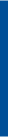 Flexible Thinking Barriers
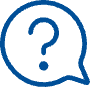 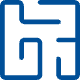 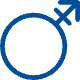 RESISTANCE TO CHANGE
STRUGGLES WITH FEEDBACK
RIGIDITY IN PROBLEM-SOLVING
Difficulty adapting to new situations or ideas, preferring to maintain the status quo.
Defensiveness or unwillingness to consider constructive criticism or alternative perspectives.
Tendency to rely on a single approach or solution, even when it may not be the most effective.
OVERCOMING THESE BARRIERS TO FLEXIBLE THINKING IS CRUCIAL FOR EFFECTIVELY ADAPTING TO CHANGING CIRCUMSTANCES AND FINDING INNOVATIVE SOLUTIONS.
“Effective parenting requires navigating the complex challenges posed by a child's underdeveloped executive functions, from impulse control to task completion.”
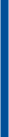 Navigating Focus Challenges
BREAK DOWN TASKS
Divide larger tasks into smaller, more manageable steps to make them less overwhelming and easier to focus on.
MINIMIZE DISTRACTIONS
Eliminate or reduce external distractions like noise, clutter, and digital devices to help children stay focused on the task at hand.
ENCOURAGE REGULAR BREAKS
Incorporate frequent, short breaks into the schedule to allow children to recharge and refocus their attention when needed.
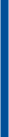 Supporting Working Memory
VISUAL AIDS
Use images, diagrams, or other visual representations to help encode and retain information in working memory.
CHECKLISTS
Create step-by-step checklists to organize tasks and remind yourself of key details.
REGULAR REVIEW
Regularly review and rehearse information to strengthen connections in working memory and prevent forgetting.
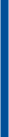 Developing Flexible Thinking
ROLE-PLAYING
Engaging in role-play scenarios to explore different perspectives and problem-solving approaches, allowing individuals to step outside their usual thought patterns.
EXPOSURE TO NEW EXPERIENCES
Encouraging individuals to seek out and participate in unfamiliar activities, hobbies, or environments to broaden their experiences and challenge their existing mental frameworks.
OPEN-ENDED PROBLEM-SOLVING
Presenting complex, ambiguous problems without a clear solution and encouraging individuals to explore multiple approaches, think creatively, and consider alternative solutions.
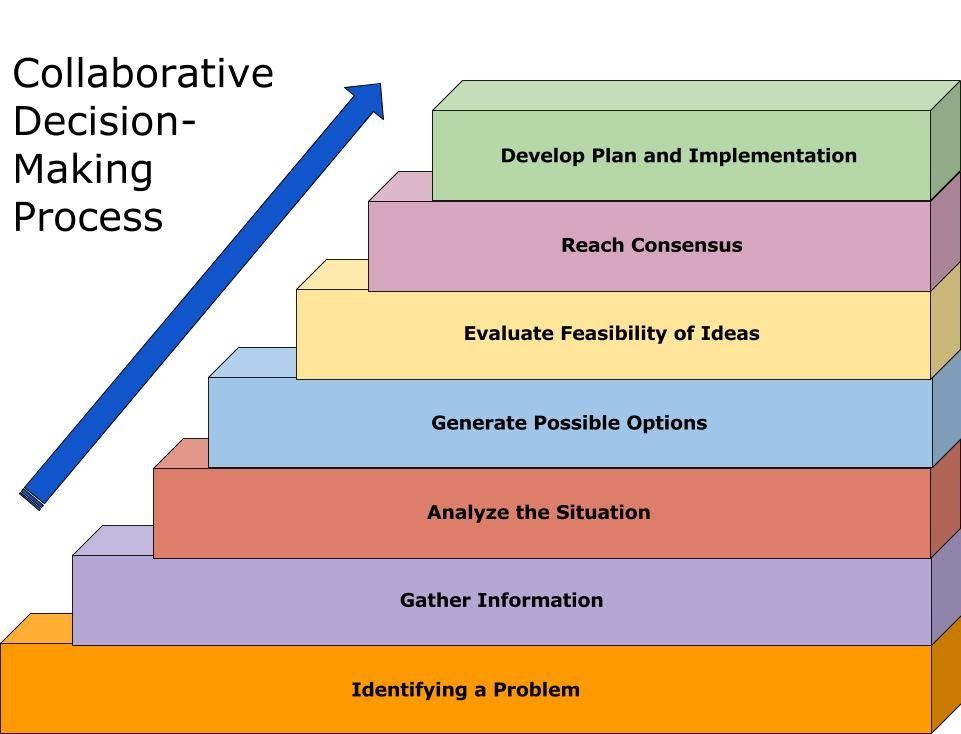 Collaborative Problem-Solving
Involving children in the problem-solving process is crucial for developing their executive functioning skills. By actively engaging them in finding solutions, we can foster their critical thinking, decision-making, and problem-solving abilities, which are essential for their overall cognitive development and success in life.